RECUPERACIÓN DE LA CARTERA DE CRÉDITO VENCIDA COMO HERRAMIENTA PARA MEJORAR LA RENTABILIDAD EN LA EMPRESA CHAIDE Y CHAIDE EN LA CIUDAD DE QUITO PARA EL PERIODO 2016
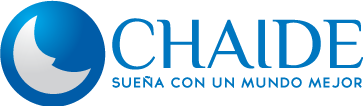 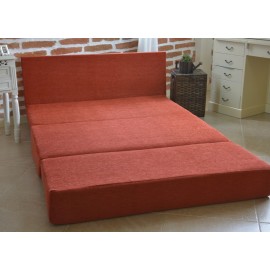 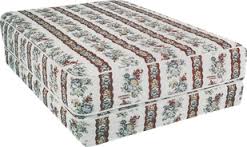 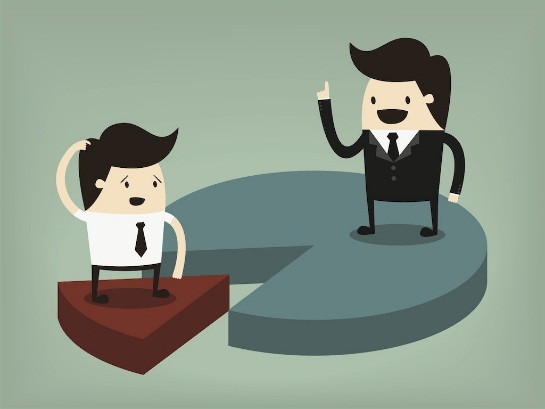 La participación en el mercado es de 60%
Según David Corrales jefe del departamento de crédito y cobranza de la empresa Chaide y Chaide, la cartera de crédito vencida al 30 de noviembre del 2015 es de $676.852,34
Por lo tanto la cartera de crédito vencida de la empresa Chaide y Chaide se divide en dos partes como lo podemos apreciar a continuación en la siguiente tabla.
Requerimiento de un mayor número de requisitos por parte de los clientes previos a la concesión de un crédito por parte de la empresa
Implementación de nuevos procesos para mejorar la gestión de cobranza hacia los clientes para evitar retrasos en sus pagos
Elaboración de un modelo de gestión financiera estratégico para el manejo de la cartera de crédito en la empresa Chaide y Chaide
Políticas del crédito y cobranza
Seleccionar estándares del crédito
Sistema de administración de clientes
Acción preventiva
Acciones judiciales y extrajudiciales
Venta de cartera
1. Políticas del crédito y cobranza
•	Crédito a clientes
Toda venta a crédito se efectuará previa aprobación 
La información de crédito de cada cliente será actualizada
Todos los créditos otorgados deberán contar con todos los requisitos
Las ampliaciones o negociaciones de plazos requerirán aprobación
El plazo máximo de cobro será de cuarenta y cinco días
Los asistentes del Departamento de Crédito y Cobranza podrán aprobar créditos de hasta $5.000
•	La Cobranza
La gestión de cobranzas es responsabilidad de los jefes zonales
Toda cuenta vencida que supere los ocho días desde su vencimiento, genera intereses
La exoneración total o parcialmente del cobro de intereses por cuentas vencidas
Las gestiones de cobro se realizarán a través de una visita personal, por carta, por teléfono
Para los clientes que no cuenten con la liquidez suficiente la empresa Chaide y Chaide tomara acciones judiciales o extrajudiciales según sea el caso.
La organización concederá incentivos
2. Seleccionar estándares del crédito
Score Crediticio
3. Sistema de administración de clientes
Información Actualizada
RUC
Cedula
Papeleta de votación
Declaración del IVA
Declaración de Impuesto a la Renta
Planilla de servicios básicos
Certificado Bancario
Predio de propiedades del presente año 
Matrículas de vehículos
Categorización de los clientes por su morosidad
4. Acción preventiva
5. Acciones judiciales y extrajudiciales
6. Venta de cartera
Lo que se quiere demostrar con las siguientes acciones es reducir el plazo promedio de cobro de 69 días (actual) a 45 días.
Políticas de crédito y cobranza
3%
7
Ventas a crédito
Plazo promedio de cobro
Seleccionar estándares de crédito
5%
8
Ventas a crédito
Plazo promedio de cobro
Sistema de administración de clientes
2%
4
Ventas a crédito
Plazo promedio de cobro
Acciones preventivas
4%
5
Ventas a crédito
Plazo promedio de cobro
Lo que se quiere demostrar con las siguientes acciones es recuperar la cartera de crédito vencida de la empresa Chaide y Chaide
Acciones judiciales, extrajudiciales y venta de cartera
Condiciones para la venta de cartera de crédito vencida
El beneficio en la venta de cartera es la recuperación del 75% de la provisión de cuentas incobrables
Impacto en la Liquidez
Impacto en la Rentabilidad
Consolidación de los procedimientos que conforman el modelo de gestión financiera estratégica para el manejo de la cartera de crédito
Utilidad Neta
Liquidez
Rentabilidad
Conclusiones
Chaide y Chaide es una empresa consolidada y reconocida en el mercado, cuenta con los suficientes recursos financieros y humanos, a pesar de su alto nivel de cartera de crédito vencida la organización posee la suficiente liquidez para llevar a cabo proyectos que mejoren su capacidad productiva como es la nueva planta espumadora en la que se invirtió en el año 2015, por lo cual la rentabilidad no fue la esperada por parte de la empresa.
En la actualidad el proceso de cobranza a los clientes de la empresa Chaide y Chaide no es el óptimo, debido a que existen procesos en los cuales el personal del Departamento de Crédito y Cobranza no ejercen ningún tipo de control ni revisión en los documentos entregados por los clientes a cada uno de los jefes zonales mismos que se encargan de ingresar los diferentes depósitos, cheques y retenciones en el sistema SAP.
El Departamento de Crédito y Cobranza de la empresa Chaide y Chaide actualmente tiene una cartera de crédito vencida de $676.852,34 la cual se encuentra divida de la siguiente manera: $571.768,22 en la cartera de crédito por su antigüedad donde el mayor porcentaje de valores vencidos se encuentran entre 1 a 60 días y $105.084,12 dentro de la cartera de crédito legal.
Con la implementación del modelo de gestión financiera estratégico para el manejo de la cartera de crédito, la empresa tiene la posibilidad de recuperar el 95% de su cartera de crédito vencida, además de incrementar su liquidez a $2,18, la Utilidad Neta aumentaría a $6.895.908,78 de igual manera un aumento en la rentabilidad de 18,62% un poco más de dos puntos.
Recomendaciones
Se debe realizar un seguimiento continuo de las condiciones del mercado, de la economía del país, reformas fiscales, así como nuevas oportunidades que se puedan presentar en el futuro para que la empresa realice inversiones y obtenga una rentabilidad mayor.
Al Departamento de Crédito y Cobranza se le propone implementar un mayor número requisitos antes de la concesión de un crédito de esta manera la empresa se respaldará con documentos para garantizar el pago, así como también en la introducción de un score crediticio para poder reconocer cuales son los clientes a los cuales se le puede otorgar un crédito sin problema y a cuales se debe tener precauciones antes de otorgar un crédito.
Incorporar el diseño del modelo de gestión financiera estratégica para el manejo de cartera de crédito debido a que en el año 2016 la tasa de desempleo aumentó lo cual tiene como consecuencia que las personas tengan una capacidad adquisitiva menor y van a tener preferencias en gastos como alimentación, salud, etc. Por lo que el nivel de las ventas disminuirán para el presente año, es por eso que aplicando el modelo de gestión financiera estratégico detallado anteriormente Chaide y Chaide tiene la oportunidad de aumentar su liquidez y rentabilidad, recuperando la cartera de crédito vencida.
GRACIAS